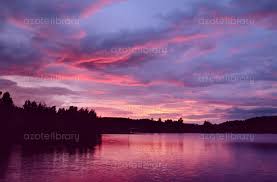 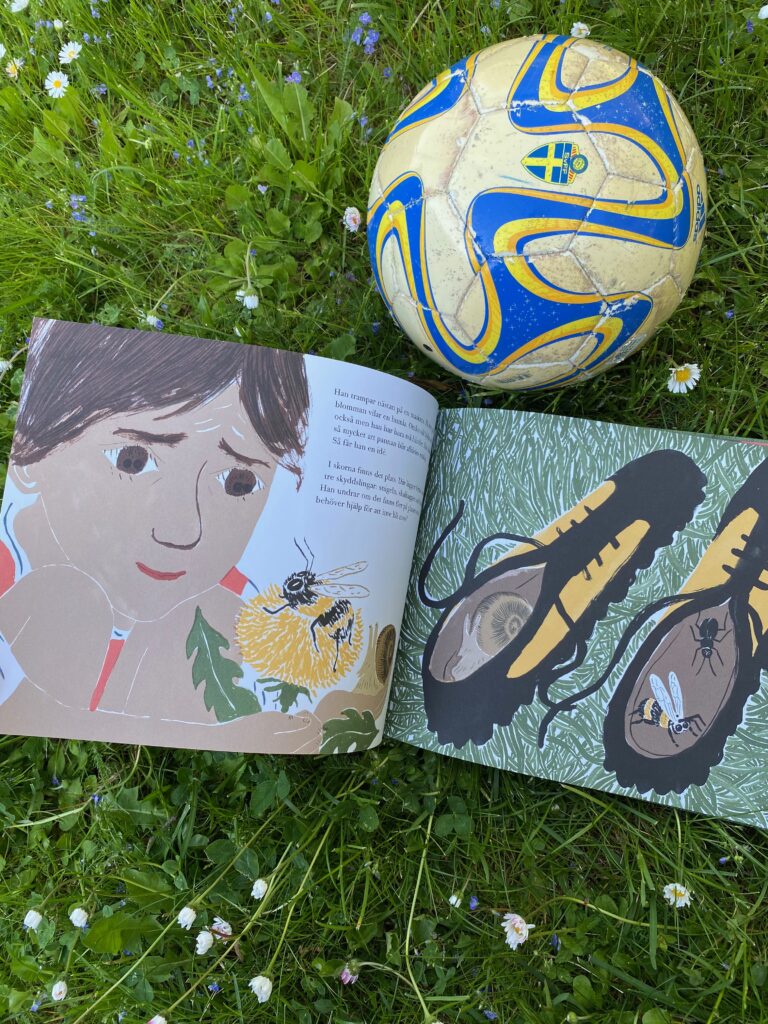 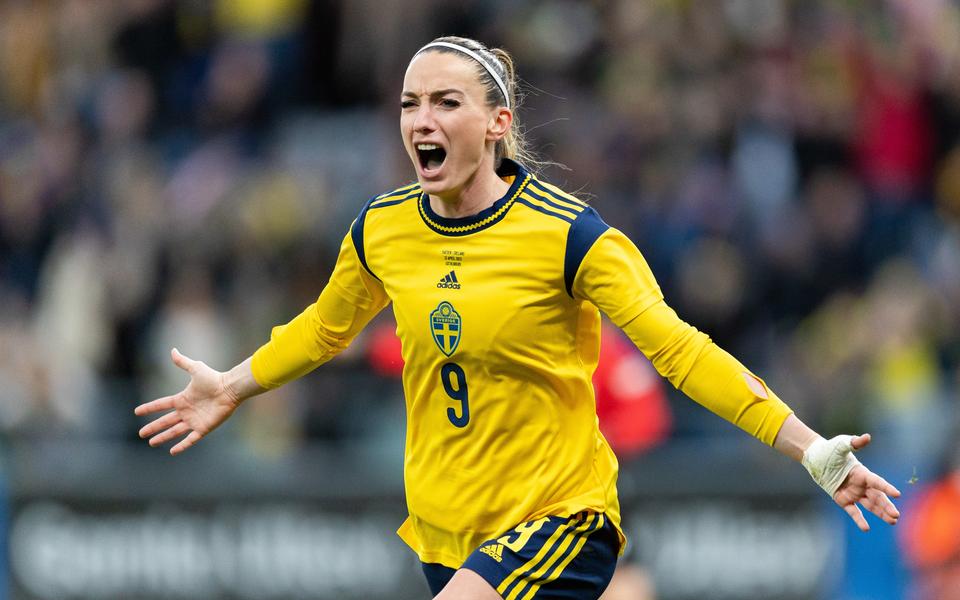 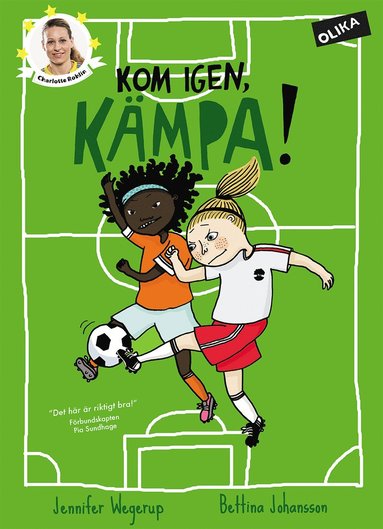 Sommarutmaningen F14/15
Namn:
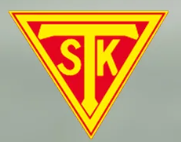 Öva 30 passningar 5ggr under sommaren.

Bollkontroll, driv med bollen 2 varv runt en fotbollsplan.

Gör 5 armhävningar 2ggr i veckan.

Rita en fotbollsspelare .


Klättra i ett träd.

Gå balansgång på något klurigt ställe.

Spring så snabbt du kan upp för en backe 5ggr.

Träna skott på mål i 10 minuter.

Läs en bra bok.

Försök att göra minst 5st kickar (använd fot, knä, huvud, axlar och/eller bröst)

Ät en glass!

Leta upp minst två namn på fotbollstjejer som spelar i ett landslag.

Namn 1

Namn 2
Lämna in efter sommaren och var med och tävla om ett pris!